ROLE OF FORESTS IN CLIMATE CHANGE
Presentation made at the
 REDD+ ORIENTATION WORKSHOP FOR ZAMBIA
LUSAKA, 27 – 29 JUNE 2011
By
Emmanuel N Chidumayo
Makeni Savanna Research Project Lusaka, Zambia
CLIMATE AFFECTS FORESTS AND FORESTS AFFECT CLIMATE
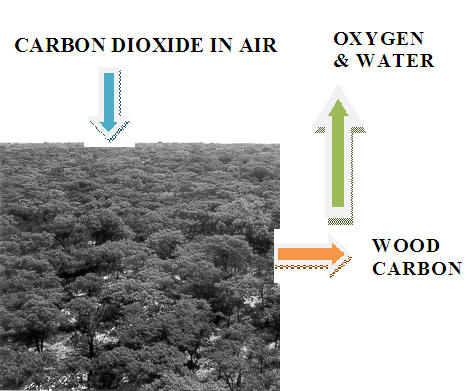 Forest trees through photosynthesis therefore capture carbon dioxide (CO2) to produce carbon compounds that constitute much of the woody biomass.
CLIMATE CHANGE IN ZAMBIA:CHANGES IN RAINFALL
CLIMATE CHANGE IN ZAMBIA:CHANGES IN TEMPERATURE
WARMING BY DISTRICT: 1970 TO 2000
HADMC MODELS PREDICTION FOR 2020:TEMPERATURE ANOMALIES OVER 1960-90 MEAN
HADMC MODELS PREDICTION FOR 2050:TEMPERATURE ANOMALIES OVER 1960-90 MEAN
WOOD BIOMASS IN OLD-GROWTH FORESTS IN ZAMBIA
Increasing the carbon stocks in existing forests can be achieved by 
silvicultural treatments
 protecting secondary forests and other degraded forests whose biomass and soil carbon densities are below maximum capacity
THREATS TO FORESTS
DEFORESTATION & FOREST DEGRADATION AND
CLIMATE CHANGE
FOREST COVER LOSS IN ZAMBIA
SOME CAUSES OF FOREST COVER LOSS:citemene
SOME CAUSES OF FOREST COVER LOSS:citemene and fire
SOME CAUSES OF FOREST COVER LOSS:Land clearing for permanent agriculture
SOME CAUSES OF FOREST COVER LOSS:Charcoal production
SOME CAUSES OF FOREST COVER LOSS: Infrastructure development
OPPORTUNITIES
FORESTS IN ZAMBIA REGENERATE EASILY FOLLOWING WOOD HARVESTING AND CLEARING FOR CULTIVATION
Regeneration occurs through natural seedlings/saplings and resprouts from trunks, stumps & roots
CANOPY RECOVERY AFTER LOPPING FOR CITEMENE
FOREST REGENERATION AFTER CITEMENE CULTIVATION
FOREST REGENERATION FROM STUMP RESPROUTS
CARBON ACCUMULATION IN FOREST REGROWTH DEPENDS ON MANAGEMENT LEVEL
CARBON ACCUMULATION IN REGROWTH OF 20 YEARS OLD
UNDER GOOD MANAGEMENT REGENERATING FORESTCAN CAPTURE AND STORE MORE CARBON FROM THE ATMOSPHERE THAN MATURE FOREST
CLIMATE CHANGE THREATS

Forest vulnerability to climate change refers to the degree to which the forest system and its constituent species are susceptible to or unable to cope with adverse effects of climate change, its variability and extreme events.
CLIMATE AND CLIMATE CHANGE AFFECT TREE AND FOREST PHENOLOGY AND HEALTH
Fruit & seed production
Seed germination
Seedling survival
Tree growth
Grass production
Bush fire intensity & therefore tree survival and carbon stocks
Forest diseases & pests
Currently little is known about the potential of forests in Zambia to adapt to climate change
SITES WHERE CLIMATE-TREE PHENOLOGY AND GROWTH HAVE BEEN STUDIED
RESPONSES OF TREES TO CLIMATE FACTORS: Brachystegia species (muputu, kampela, manga, mpazhi, muputi, mutuya, mupuchi mputi musewe)
Climate factors affecting growth of Brachystegia spiciformis in Zambia
Fruiting response to maximum temperature in Julbernardia globiflora (mpasa, katondomumba, mwanza, kabunga, kamponi, mumba sandwe)
Fruiting response to minimum temperature in Strychnos pungens (muzimbili)
Climate responses of different growth stages in Piliostigma thonnigii (musekese, mufumbe, kifumbe, mubaba, kanungi)
Climate models suggest that climate change will cause shifts in the distribution of forest communities 

But it is also possible that different species respond differently to climate factors and 

Therefore species may respond differentially to climate change.
Current and projected changes in distribution of baobab (mubuyu, muyu, mlambe, mkulukumba) due to warming and land use change
THANK YOU FOR LISTENING